A SERVICE CURVE APPROACH TO DEMAND RESPONSE
Jean-Yves Le Boudec
Dan-Cristian Tomozei
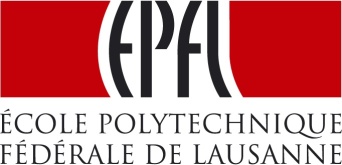 1
1
Agenda
Demand Response
Service Curve Approach
User Side Optimization
Operator Side Optimization
2
Demand Response
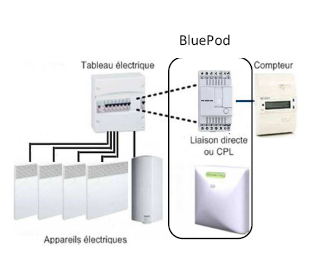 Some Demand can be delayed !
DSO provides best effort service with statistical guarantees  [Keshav and Rosenberg 2010]
Voltalis Bluepod switches off thermal load for 30 mn
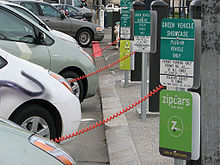 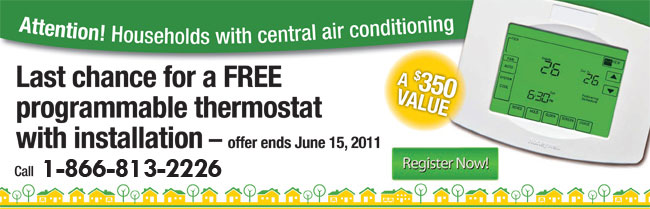 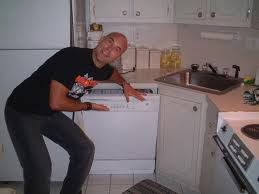 Programmable dishwasher
PeakSaver cycles AC for 15mn
3
Price vs Quantity
[Conejo et al, 2010]
Peaksaver, Bluepod act by quantity control
DSO/Aggregator switches off appliance
Price control often proposed as alternative
Users save when price is high
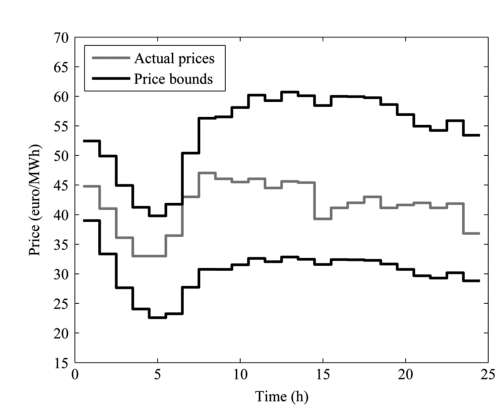 [Meyn 2010] : high volatility is an inherent feature of electricity markets
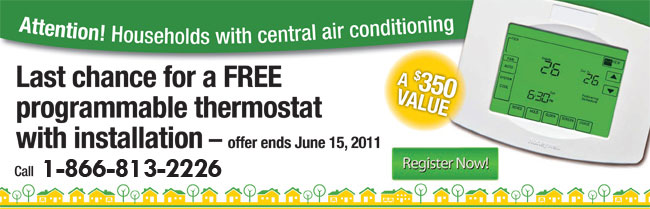 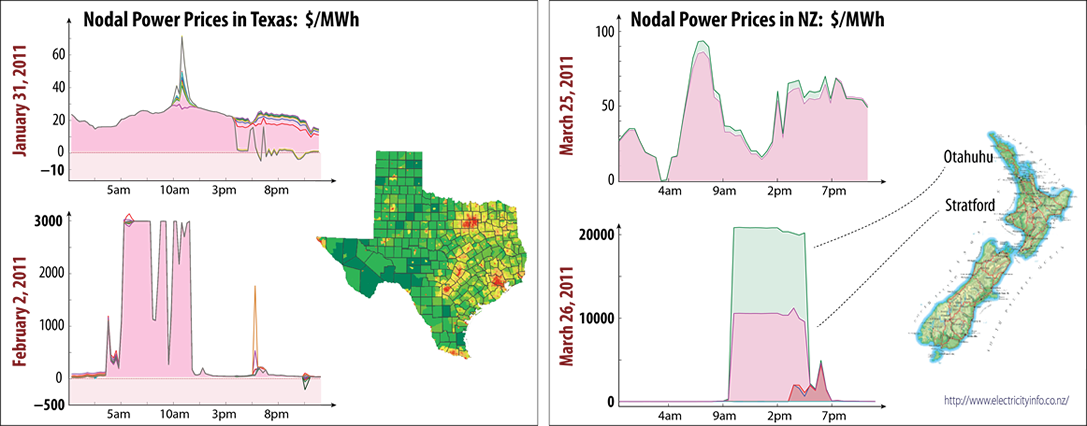 4
Centralized vs Distributed Control
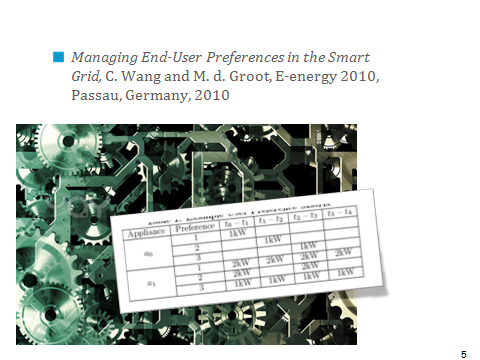 Direct control by DSO/Aggregator for air conditioning, dryers

Not scalable, does not adapt to diversity and flexibility

Appliance control should be done close to end-users
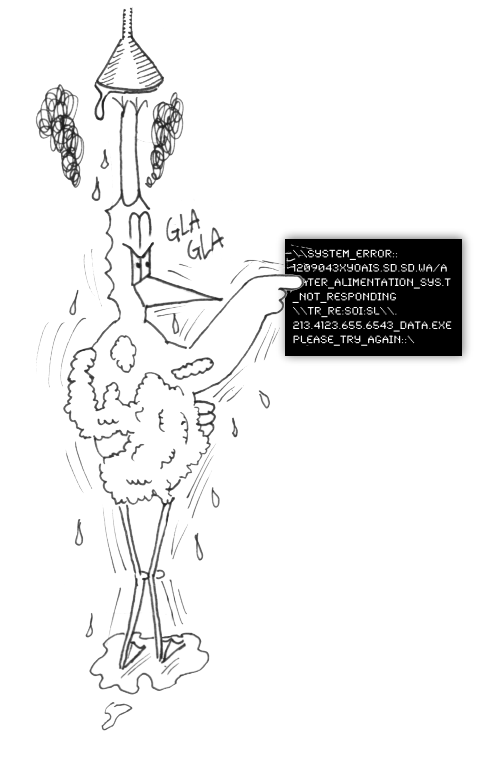 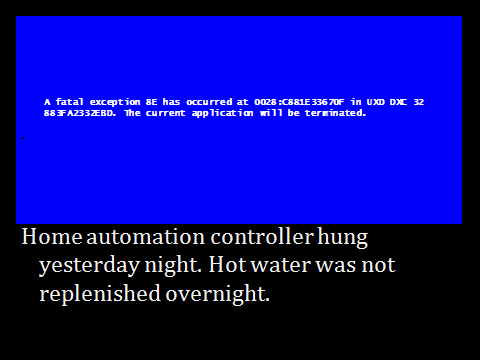 5
Price Based Approach
Quantity Based Approach
+ Distributed, flexible, user can interact
-  Volatility, Reconciliation, Predictability
+ Predictable costs
-  Centralized, inflexible, no user input
Service Curve Approach
+ Distributed, flexible, user can interact
+ Predictable costs
6
Definition of Service Curve Approach
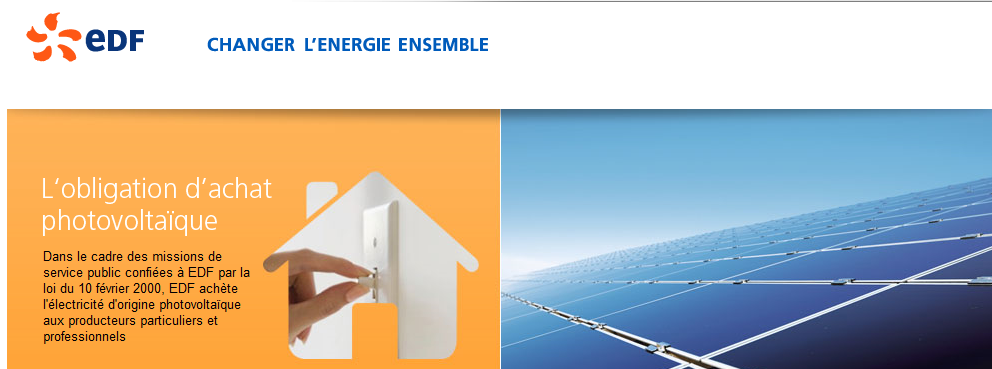 DSO
Instant power
Control by DSO
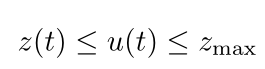 Service curve
contract
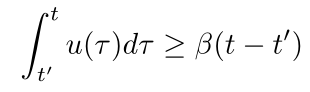 Customer agrees to be throttled, with a bound
Fixed price per kWh
Total load is controlled
Service curve
7
Example 1:Load Switching
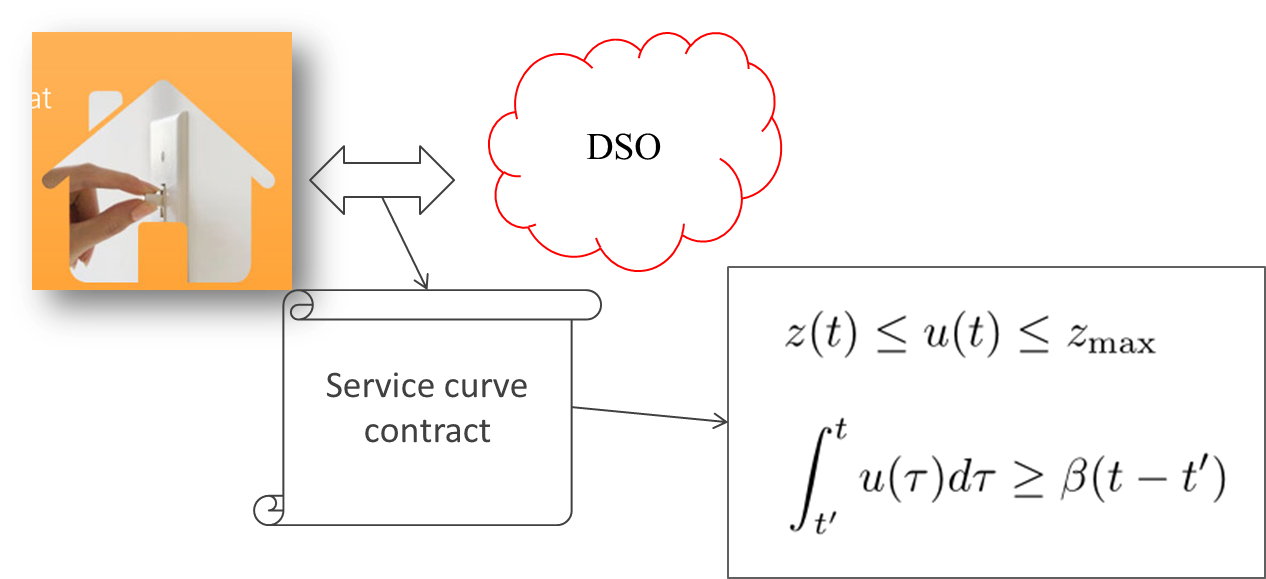 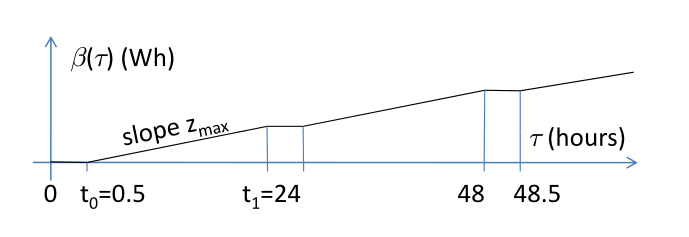 8
Example 2:Two Level Control
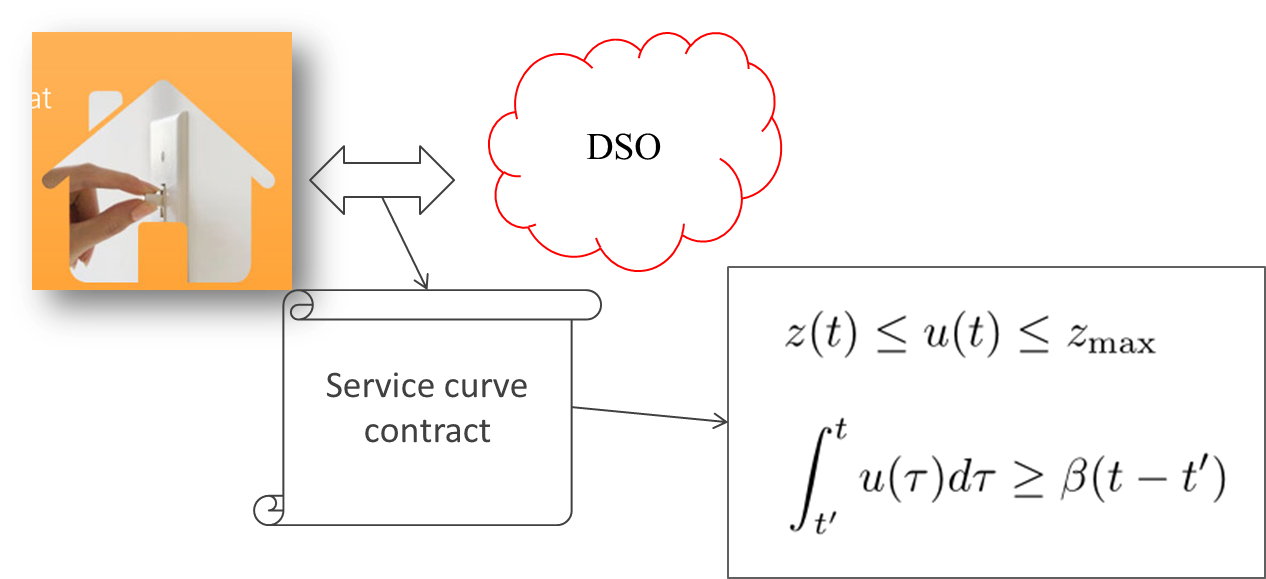 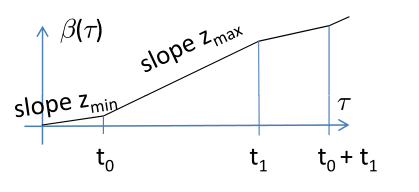 9
The Maths of Two-Level Control
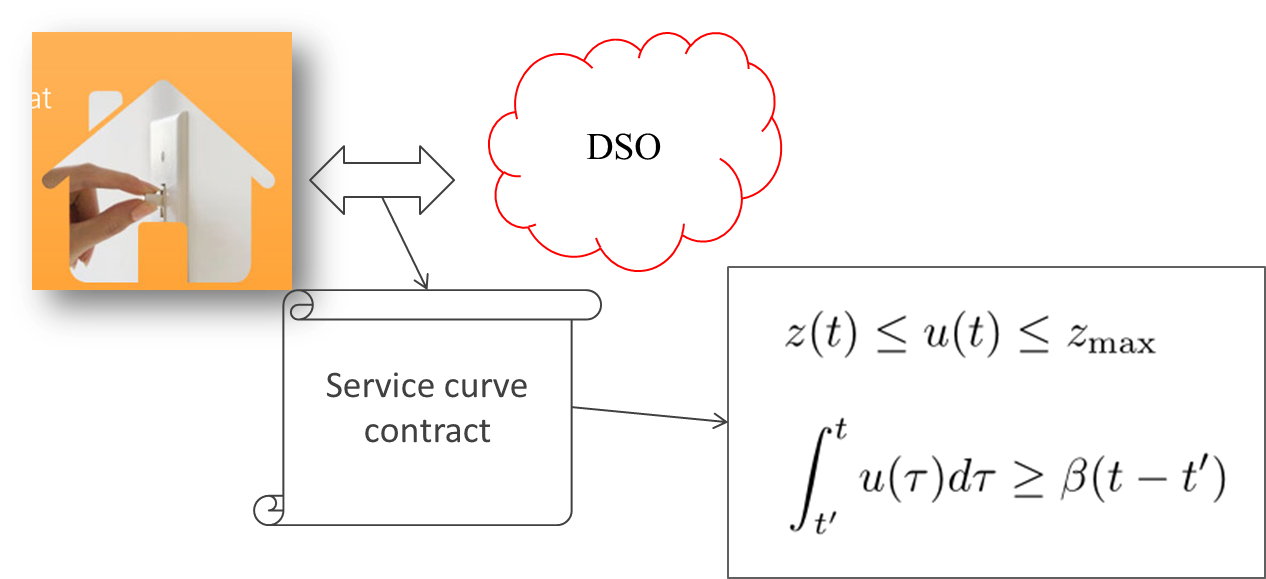 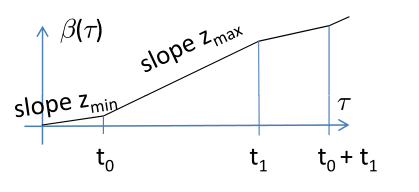 10
User Side Optimization
User can observe past signals and predict worst case future
Smart home controller can manage load accordingly[LeBoudec Tomozei 2011]
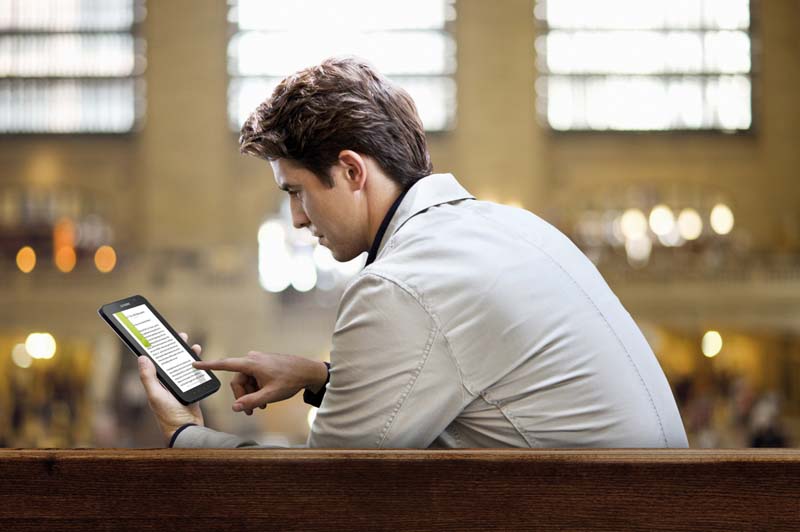 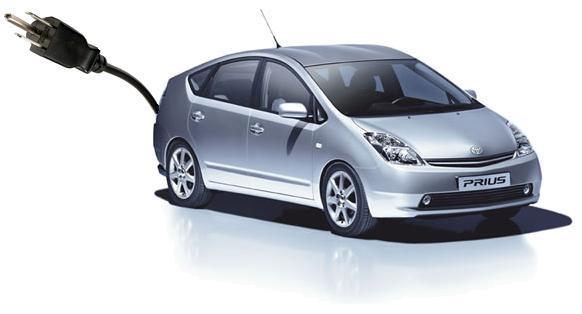 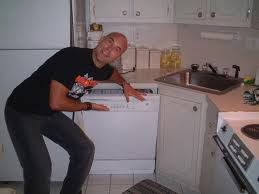 11
Provider Side Optimization
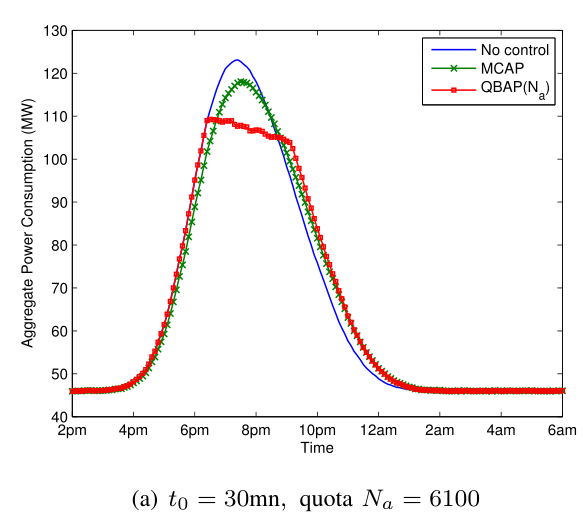 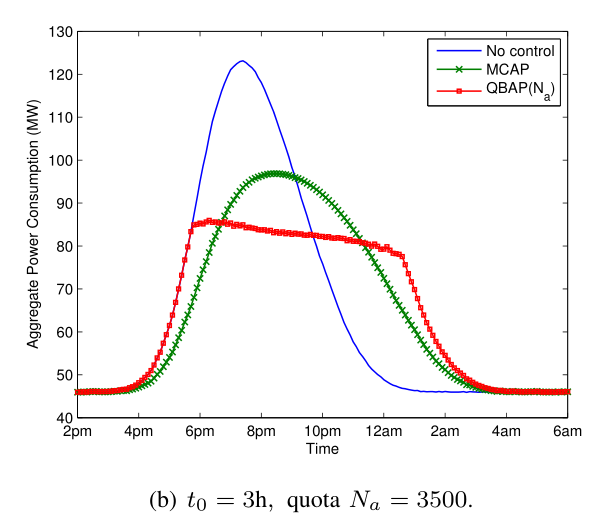 12
EPFL Testbed
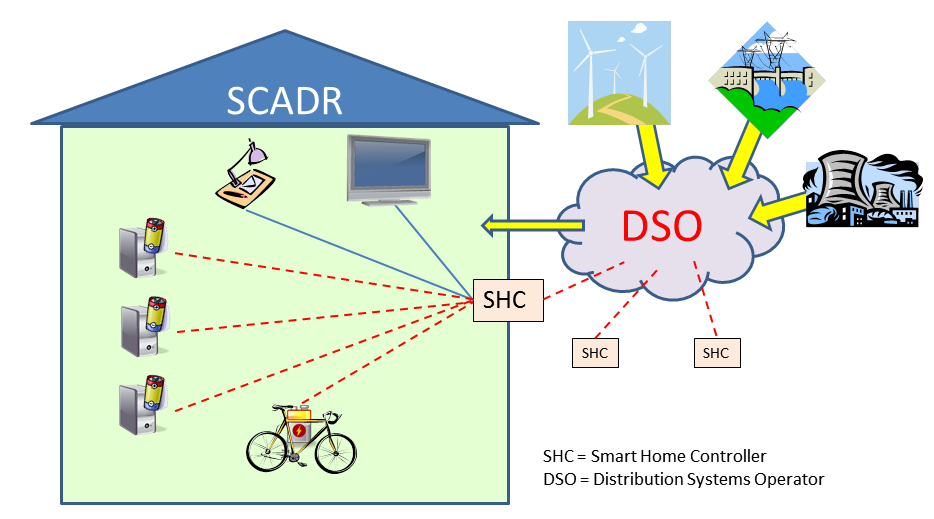 13
Conclusions
We propose a service curve approach to demand response
DistributedApplies to total customer loadProvides large flxibility to providerProtects user from price uncertainty
[Le Boudec Tomezei 2011] Le Boudec J.Y. and Tomozei, D.C “Demand Response Using Service Curves”, EPFL-REPORT-168868, 
https://infoscience.epfl.ch/record/168868, 2011
14